تنظيم القضاء الاداري في العراق
[Speaker Notes: القضاء الاداري]
تنظيم القضاء الإداري في العراق : 
ثم صدر قانون مجلس شورى الدولة رقم (65) لسنة1979 الذي انشأ بموجبه مجلس شورى الدولة وجعل اختصاصه استشارياً فحسب ، ثم صدر قانون التعديل الثاني لقانون مجلس شورى الدولة رقم(106) لسنة1989 الذي جعل اختصاص مجلس شورى الدولة قضائياً فضلا عن اختصاصاته الاستشارية ثم صدر قانون التعديل الخامس رقم (17) لسنة2013،الذي انشأ محاكم لقضاء الموظفين الى جانب محكمة القضاء الاداري وانشأ المحكمة الادارية العليا كجهة تمييزباحكام المحاكم الادني ، كانت هذه التعديلات جميعها تدفع باتجاه إنشاء قضاء إداري مستقل ومتكامل في العراق.
وبعد ذلك توجت جميع المحاولات بصدور قانون رقم(71) لسنة2017 والذي أنشأ بموجبة (مجلس دولة متكامل) فقد جاءت في الأسباب الموجبة لهذا القانون بأنه :( تنفيذا لأحكام المادة (101) من الدستور ، ولغرض استغلال القضاء الإداري عن السلطة التنفيذية ، وجعل مجلس الدولة هيأة مستقلة تتمتع بالشخصية المعنوية والذي يضم القضاء الإداري ومحاكم قضاء الموظفين والمحكمة الإدارية العليا ، وهو من يفصل في القضايا المعروضة عليه بصورة حيادية ومستقلة ، إسوةً بمجالس الدولة في الدول المتمدنة ، وبقية فك ارتباط مجلس شورى الدولة عن وزارة العدل ، واستبدال تسميته إلى مجلس الدولة انسجاما مع الدستور . ولذلك سنتناول هذا الفصل في مبحثين نخصص الاول : لتنظيم مجلس الدولة ونخصص الثاني : لاختصاصاته .
المبحث الأولتنظيم مجلس الدولــــــــــــة      حدد القانون رقم (106) لسنة 1989 ، قانون التعديل الثاني لقانون مجلس الدولة ، كيفية تشكيل مجلس شورى الدولة سابقا (مجلس الدولة حالياً ) في العراق ، الا انه أبقى ارتباطه بوزارة العدل ، كما هو الحال قي قانون رقم(17) لسنة 2013 قانون التعديل الخامس للقانون مجلس الدولة ، وبناءً على ما جاء في نص المادة (101) من دستور جمهورية العراق 2005 على انه :( يجوز بقانون ، إنشاء مجلس دولة ، يختص بوظائف القضاء الإداري والإفتاء والصياغة ، وتمثيل الدولة وسائر الهيئات العامة ، أمام جهات القضاء ، الا ما استثني منها بقانون ) ، وبذلك فقد تطلب الأمر تحويل مجلس شورى الدولة المؤسس بموجب القانون رقم(65) لسنة1979 إلى (مجلس دولة ) وتحقق ذلك بموجب قانون مجلس الدولة رقم(71) لسنة2017 الذي ألغى هذا الارتباط وجعل مجلس الدولة مستقلاً ويتمتع بشخصية معنوية يمثلها رئيس المجلس ، لذلك فلابد من بيان تشكيلات المجلس من حيث الأعضاء والأقسام في مطلبين : نخصص الأول لرئيس وأعضاء مجلس الدولة ، ونخصص الثاني لأقسام مجلس الدولة  .
مفردات المحاضرة
نتناول في هذه المحاضرة
المطلب الأول 
رئيس وأعضاء مجلس الدولة  
       نصت المادة الأولى من قانون مجلس الدولة رقم (71) لسنة 2017 ، على أن: " ينشأ بموجب هذا القانون مجلس دولة ، يختص بوظائف القضاء الإداري ، والإفتاء والصياغة ، ويعد هيأة مستقلة تتمتع بالشخصية المعنوية يمثلها رئيس المجلس ويتم اختياره من قبل رئاسة المجلس على أن يكون من بين المستشارين فيه ويعين وفقاً للقانون ". 
     ويكون مقره في بغداد ويتألف من رئيس ونائبين للرئيس أحدهما لشؤون التشريع والرأي والفتوى والأخر لشؤون القضاء الإداري وعدد من المستشارين لا يقل عن(50) خمسين مستشاراً وعدد من المستشارين المساعدين لا يقل عن (25) ولا يزيد على نصف عدد المستشارين ، ويعد كل من رئيس المجلس ونائبيه والمستشار و المستشار المساعد قاضياً لأغراض هذا القانون عند ممارسة مهام القضاء الإداري .
أولا – رئيس مجلس الدولة : لقد بين قانون مجلس الدولة رقم(71) لسنة2017، طريقة اختيار رئيس المجلس والصلاحيات الممنوحة له وهي كالأتي: 
  (أ)- اختيار رئيس مجلس الدولة :
       لقد حددت المادة الأولى من قانون مجلس الدولة طريقة اختيار رئيس المجلس من قبل (رئاسة المجلس)على أن يكون من بين المستشارين العاملين فيه إذ يشترط لتعيينه فضلاً عن الشروط العامة الواجب توافرها للتعيين في الوظيفة العامة ، الشروط الواجب توافرها فيمن يعين بوظيفة مستشار هي كالأتي: 
    أولاً- عراقياً بالولادة ومن أبوين عراقيين . 
    ثانياً- لا يزيد عمره على (55) خمسة وخمسون سنة . 
    ثالثاً- حاصل على شهادة جامعية أولية في الأقل في القانون . 
    رابعاً – له خدمة فعلية بعد التخرج من الكلية مدة لا تقل عن (18) ثماني عشرة سنة في    وظيفة قضائية أو قانونية في دوائر الدولة والقطاع العام .
تكون مدة الخدمة المنصوص عليها في أعلاه (16) ست عشرة سنة للحاصل على الماجستير في القانون و(14) أربعة عشر سنة للحاصل على شهادة الدكتوراه في القانون سواء أكانت هذه الخدمة قبل أو بعد حصوله على أحدى هاتين الشهادتين وتعد مدة الدراسة الأصغرية للحصول أحدى هاتين الشهادتين خدمة لأغراض هذا القانون ، ويعين رئيس مجلس الدولة بمرسوم جمهوري بصورة مباشرة ، بعد أن يتم اختياره من قبل رئاسة المجلس وهم الرئيس ونائبيه ، ونعتقد بأن يم اختيار الرئيس من قبل هيأة الرئاسة يكون الأفضل ، وذلك لغرض توخي الدقة في اختيار الاكفئ والأكثر خبرة ، لأنها تضم في عضويتها رؤساء الهيئات والحكمة الإدارية العليا.
.
ثانياً_ نواب رئيس مجلس الدولة : 
    نصت المادة الأولى من القانون على أن لرئيس مجلس الدولة نائبين أحدهما لشؤون التشريع والرأي والفتوى، والأخر لشؤون القضاء الإداري ، يتم اختيارهم من بين المستشارين من قبل هيأة الرئاسة ويتم تعيينهم بمرسوم جمهوري بصورة مباشرة ويتولون المهام الآتية : 
 رئاسة الهيأة العامة بتخويل من الرئيس عند غيابة 
 رئاسة الهيأة المتخصصة 
 رئاسة محكمة القضاء الإداري ومحكمة قضاء الموظفين
ثالثاً- المستشارون : 
    حدد قانون مجلس الدولة عدد المستشارين بما لا يقل عن (50) خمسين مستشاراً ، وهم ينقسمون إلى فئتان : المستشارون المعينون على الملاك والمستشارون المنتدبون : 
الفئة الأولى _ المستشارون المعينون على ملاك مجلس الدولة : حددت المادة الأولى من القانون عدد المستشارين بما لا يقل عن (50) خمسين مستشاراً ، إذ يعد كل منهم قاضياً، لأغراض هذا القانون عند ممارسة مهام القضاء الإداري ويتم تعيينهم بمرسوم جمهوري بصورةً مباشرةً. ويشترط فيمن يعين بوظيفة مستشار ما يأتي:  
    أولاً- عراقياً بالولادة ومن أبوين عراقيين . 
    ثانياً- لا يزيد عمره على (55) خمسة وخمسون سنة . 
    ثالثاً- حاصل على شهادة جامعية أولية في الأقل في القانون . 
    رابعاً – له خدمة فعلية بعد التخرج من الكلية مدة لا تقل عن (18) ثماني عشرة سنة في    وظيفة قضائية أو قانونية في دوائر الدولة والقطاع العام .
تكون مدة الخدمة المنصوص عليها في أعلاه (16) ست عشرة سنة للحاصل على شهادة الماجستير في القانون و(14) أربعة عشر سنة للحاصل على شهادة الدكتوراه في القانون ، سواء أكانت هذه الخدمة قبل أو بعد حصوله على أحدى هاتين الشهادتين وتعد مدة الدراسة الأصغرية للحصول على أحدى هاتين الشهادتين خدمة لأغراض هذا القانون.
الفئة الثانية _ المستشارون المنتدبون: أجاز القانون انتداب بعض فئات من موظفي السلطتين القضائية والتنفيذية من ذوي الخبرة والاختصاص للعمل في مجلس الدولة لمدة محددة كمستشارين على أن لا يتجاوز عددهم ثلث عدد المستشارين المعينين ، وهم كالأتي :  القضاة وأعضاء الادعاء العام: لرئيس مجلس الدولة انتداب القضاة من الصنف الأول ورئيس الادعاء العام وأعضاءه للعمل في المجلس كمستشارين وحسب الشروط المنصوص عليها في القانون لمدة سنتين قابلة للتجديد لمرة واحدة فقط . المدراء العامين : يتم انتدابهم من :    من وزارة العدل : لرئيس مجلس الدولة انتداب المدراء العامين في دوائر وأجهزة الوزارة والمفتشين العدليين للعمل في المجلس كمستشارين وحسب الشروط المنصوص عليها في القانون لمدة سنتين قابلة للتجديد لمرة واحدة فقط. دوائر الدولة خارج وزارة العدل: يجوز انتداب المدراء العامين ممن لهم خبرة في الامور القانونية أو الإدارية أو الاقتصادية وتتوافر فيهم الشروط المنصوص عليها في المواد المتقدمة للعمل في المجلس كمستشارين لمدة سنتين قابلة للتجديد لمرة واحدة فقط ، وذلك بمرسوم جمهوري بناء على اقتراح من رئيس مجلس الدولة وموافقة الوزير المختص  أساتذة القانون : يتم انتدابهم من بين أعضاء الهيئة التدريسية والأتي :    الخبراء : لرئيس مجلس الدولة وبموافقة وزير التعليم العالي والبحث العلمي الاستعانة بخبرة عضو الهيئة التدريسية في الجامعات العراقية للمشاركة في بعض أعمال المجلس ذات الصلة بإختصاصه. التدريسيين : يجوز انتداب عضو الهيئة التدريسية في كلية القانون ممن تتوافر فيهم الشروط المنصوص عليها في المواد المتقدمة للعمل بالمجلس كمستشارين في المجلس لمدة سنتين قابلة للتجديد مرة واحدة فقط ، وذلك بمرسوم جمهوري وبناء على اقتراح من رئيس مجلس الدولة وموافقة وزير التعليم العالي والبحث العلمي
رابعاً: المستشارون المساعدون :      حدد قانون مجلس الدولة عدد المستشارين المساعدين لا يقل عن (25) خمس وعشرون مستشاراً مساعداً ولا يزيد على نصف عدد المستشارين وهم فئة واحدة يتم تعيينهم بمرسوم جمهوري وبصورة مباشرة. ويشترط فيمن يعين بوظيفة مستشار مساعد ما يأتي     أولاً- عراقياً بالولادة ومن أبوين عراقيين .     ثانياً- لا يزيد عمره على (50) خمسون سنة .     ثالثاً- حاصل على شهادة جامعية أولية في الأقل في القانون .     رابعاً – له خدمة فعلية بعد التخرج من الكلية مدة لا تقل عن (14) أربع عشرة سنة في وظيفة قضائية أو قانونية في دوائر الدولة والقطاع العام .    وتكون مدة الخدمة المنصوص عليها في أعلاه (12) اثني عشرة سنة للحاصل على شهادة الماجستير في القانون و(10) عشر سنوات للحاصل على شهادة الدكتوراه في القانون ، سواء أكانت هذه الخدمة قبل أو بعد حصوله على أحدى هاتين الشهادتين وتعد مدة الدراسة الأصغرية للحصول على أحدى هاتين الشهادتين خدمة لأغراض هذا القانون.    ويحضر المستشارون المساعدون اجتماعات الهيأة العامة ويشتركون في النقاش دون حق التصويتكما يساهمون في أعمال الهيأة المتخصصة بشرط أن لا تزيد نسبتهم على ثلث عدد المستشارين        ويجوز ترقية المستشار المساعد إلى وظيفة مستشار على أن يكون قد أمضى مدة لا تقل عن (3) ثلاث سنوات في وظيفته وأثبت خلالها كفاءة جيدة ومقدرة على العمل ونشر بحثين قانونيين قيمين في الأقل بناءً على تقييم وتوصية هيأة الرئاسة
حصانة أعضاء مجلس الدولة :      لقد حرص المشرع العراقي في توفير الحصانة لأعضاء مجلس الدولة فقد منع توقيف الرئيس ونائب الرئيس والمستشار و المستشار المنتدب والمستشار المساعد أو اتخاذ الإجراءات الجزائية ضدهم في غير حالة ارتكابهم جناية مشهودة إلا بعد استحصال إذن من رئيس مجلس الدولة    أن هذه الحصانات غير كافية لذلك نجد من الضروري إضافة ضمانات أخرى لأعضاء المجلس منها عدم جواز عزلهم أو إحالتهم إلى التقاعد قبل بلوغهم سن (63) الا بعد تقديم طلب تحريري أو لأسباب صحية وبناء على تقرير من لجنة طبية رسمية ، وجواز اعتزالهم اوجواز اعتزالهم الخدمة مع استحقاقهم للحقوق التقاعدية لخدمة مع استحقاقهم للحقوق التقاعدية
الشرط الثالث العلم بجهة الميراث
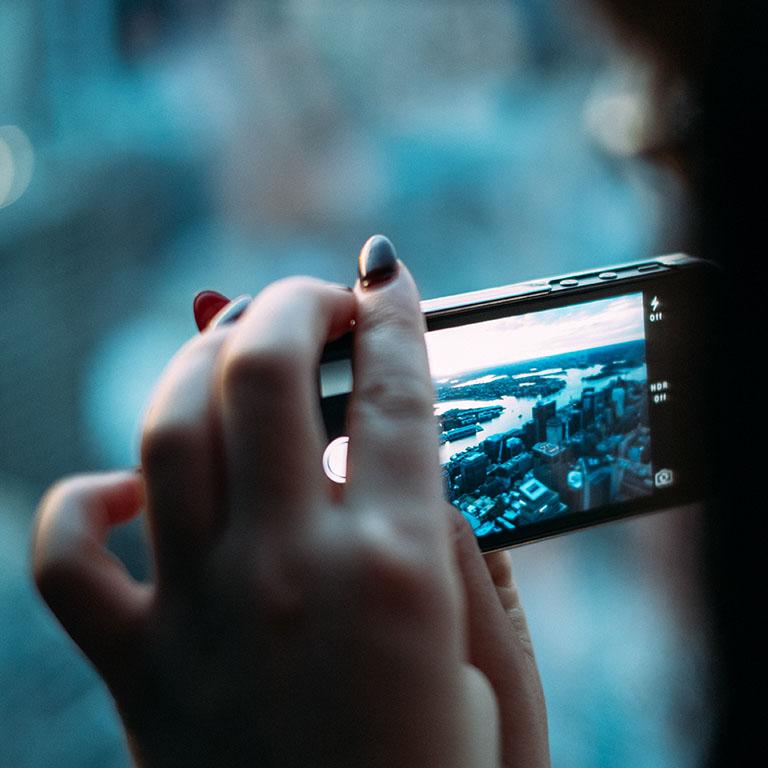 ويقصد به معرفة سبب الميراث اي معرفة العلاقة التي تربط الوارث الحي بالمورث الميت . 
ويجب ان تندرج تحت احد الاسباب الاتية :  
الولاء
الزواج الصحيح
القرابة -
الـــــــــــــــــولاءيقصد به علاقة الصداقة والتحالف والتناصر وهو ياخذ صورتين- ولاء المـــــــــــــوالاة ولاء المعاتقــــــــــــــــة
القرابة : ويقصد به صلة الدم والنسب
اصحاب الفروض
العصبات
ذوي الرحم
العصبات : وهم اقارب الميت من الذكور ويرثون الباقي بعد اصحاب الفروض
الزواج الصحيح
يقصد به وجود عقد زواج صحيح مصدق لدى المحكمة 
او تم الطلاق الرجعي ومات احد الزوجين في فترة العدة
الشرط الرابع :انتفاء المانع
ونأخذ به استنادا الى نص الفقرة الثانية من المادة الاولى من قانون الاحوال الشخصية العراقي
موانع الميراث اربعة
اختلاف الجنسية
الرق
القتل
اختلاف الدين
سنوضح موانع الميراث في المحاضرة القادمة
اذا كان يوجد اي سؤال




















شكرا لإصغائكم